Le recueil statistique
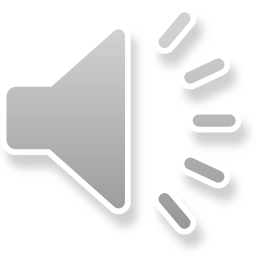 [Speaker Notes: Cette présentation a pour objet de vous expliquer le recueil statistique inclus dans la DOETH.]
Le recueil statistique
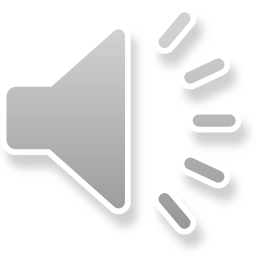 2
[Speaker Notes: Outre la saisie des informations strictement nécessaires au calcul de la contribution, la DOETH inclut des données à caractère statistique à savoir la répartition de vos BOE en stock et en flux.

Pour la répartition en stock, vous devez répartir les BOE que vous avez déclaré au 31 décembre N-1.

Pour la répartition en flux, vous devez répartir les BOE que vous avez recrutés entre le 1er janvier N-1 et le 31 décembre N-1 ainsi que les BOE qui le sont devenus entre le 1er janvier et le 31 décembre N-1.

Pour votre répartition en stock et en flux, vous devez répartir vos BOE par catégorie de BOE, par catégorie hiérarchique, par tranche d’âge et par sexe]
Saisie écrans
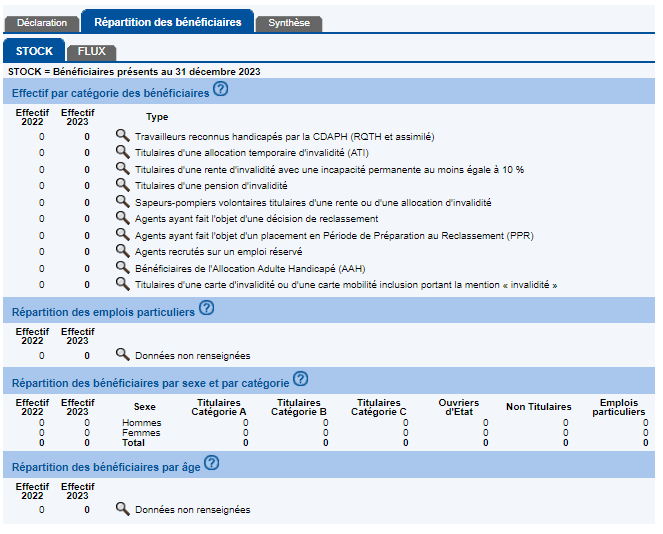 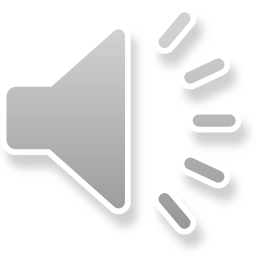 3
[Speaker Notes: Les ongles Stock et Flux ont les mêmes répartitions.

Les catégories de BOE ont évolué avec notamment l’apparition des agents ayant fait l’objet d’une placement en période de préparation au reclassement.

J’attire votre attention sur l’onglet Flux. Si vous n’avez pas recruté de BOE ou eu d’agents qui sont devenus BOE au cours de l’année N-1, vous devez cocher la case en bas de page à côté de la phrase « Je déclare n’avoir effectué ni recrutement ni maintien dans l’emploi de bénéficiaires au cours de l’année N-1. Sans cette coche, vous ne pourrez pas valider votre déclaration.]
Formulaire de contact sur le site du FIPHFP